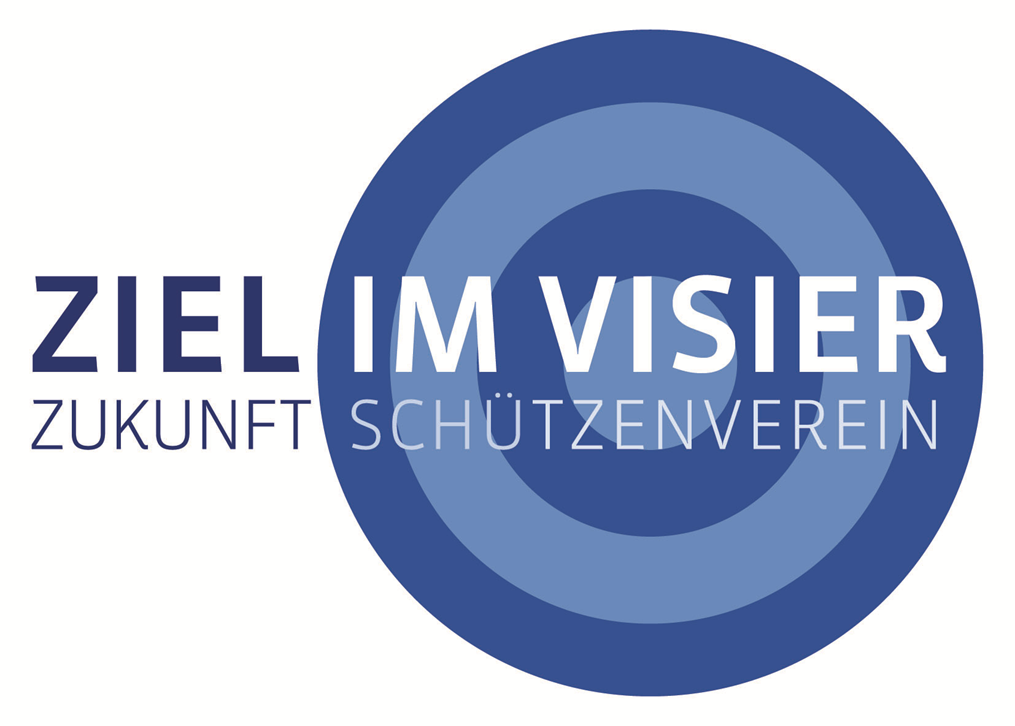 Ziel im Visier – Zukunft Schützenverein // 08.03.2016  // Deutscher Schützenbund, Lahnstr. 120, 65195 Wiesbaden	1 von 20
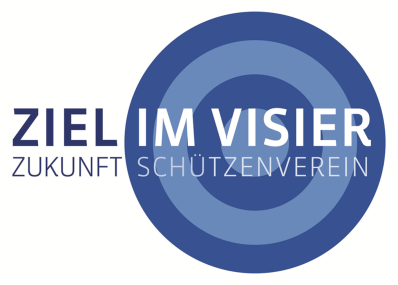 Mitgliederentwicklung 	– ein komplexes Thema
Mitgliedergewinnung ist ein komplexes Thema. Es bedarf vieler Stellschrauben und vieler Mitwirkender, damit sie dauerhaft erfolgreich ist.
Mitgliedergewinnung funktioniert nicht von heute auf morgen sondern erfordert einen langen Atem. 
Eine positive Mitgliederentwicklung (Mitgliederbindung – und Mitgliederneugewinnung) funktioniert nur dann, wenn sie langfristig geplant und umfassend betrieben wird.
Eine positive Mitgliederentwicklung ist ein Gebilde aus vielen einzelnen Bausteinen.
Mitgliedergewinnung / Mitgliederbindung geschieht im Verein.
Ziel im Visier – Zukunft Schützenverein // 08.03.2016  // Deutscher Schützenbund, Lahnstr. 120, 65195 Wiesbaden	2 von 20
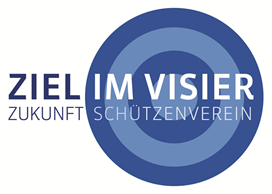 Was verbirgt sich hinter Ziel im Visier–Zukunft Schützenverein?
Die Mitgliederentwicklungskampagne „Ziel im Visier – Zukunft Schützenverein“ (ZIV) ist eine Kampagne des Deutschen Schützenbundes mit seinen Landesverbänden. 
Bundesverband und Landesverbände möchten den Untergliederungen Hilfen an die Hand geben, mit denen Sie besser eine Mitgliederentwicklung positiv beeinflussen können.  
Die Kampagne ist breit aufgestellt und besteht aus vielen einzelnen Bausteinen.
Ziel im Visier – Zukunft Schützenverein // 08.03.2016  // Deutscher Schützenbund, Lahnstr. 120, 65195 Wiesbaden	3 von 20
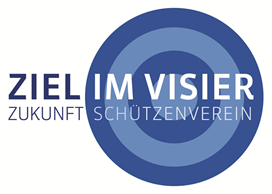 Was verbirgt sich hinter Ziel im Visier–Zukunft Schützenverein?
In der Entwicklungsphase von ZIV wurde Folgendes erarbeitet:
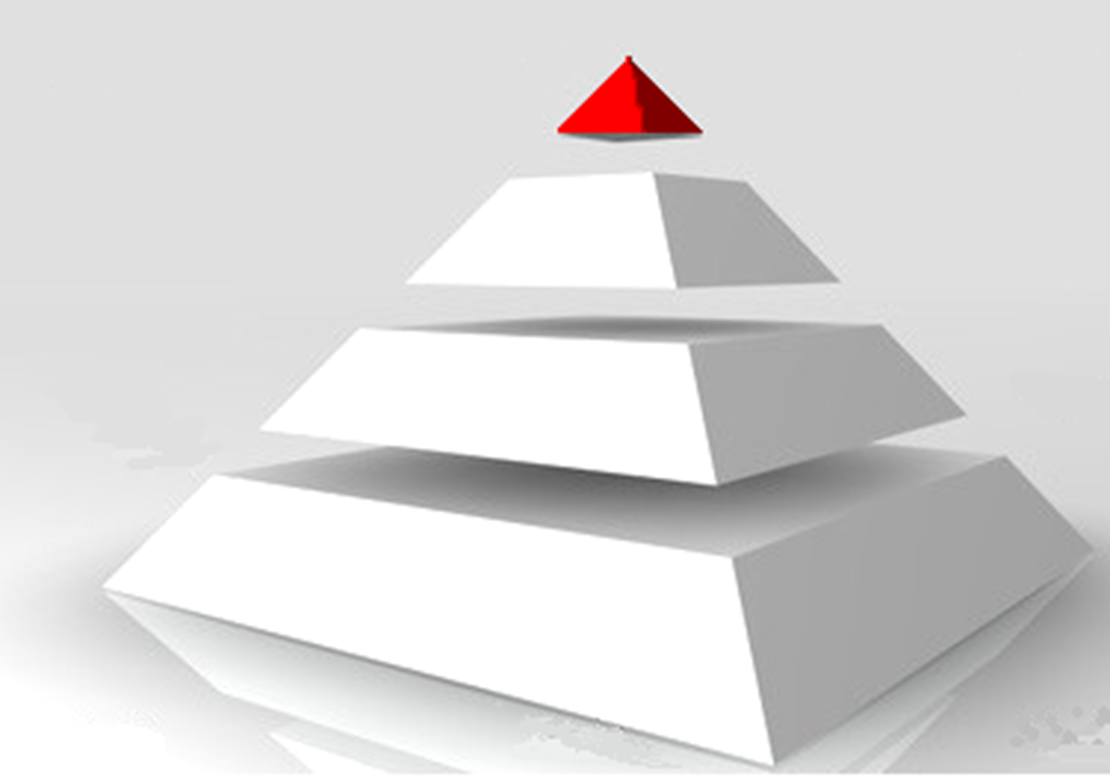 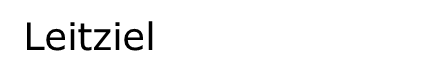 Teilziele
Strategien
Maßnahmen
Ziel im Visier – Zukunft Schützenverein // 08.03.2016  // Deutscher Schützenbund, Lahnstr. 120, 65195 Wiesbaden	4 von 20
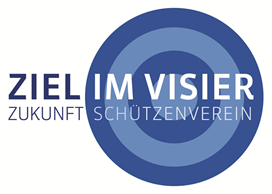 Was verbirgt sich hinter Ziel im Visier–Zukunft Schützenverein?
Zielsetzungen
Leitziel:
(mindestens) 1,5 Millionen Mitglieder in den Vereinen bis zum Jahr 2018
Teilziele:
Stärkung der Mitgliederbindung im Schützenverein
Mitgliederneugewinnung
Klare interne und externe Profilierung des DSB
Stärkung der Vereinsarbeit
Ziel im Visier – Zukunft Schützenverein // 08.03.2016  // Deutscher Schützenbund, Lahnstr. 120, 65195 Wiesbaden	5 von 20
[Speaker Notes: Die Projektgruppe hat sich intensiv mit der Zielsetzung des Projektes auseinandergesetzt und ist zu dem Ergebnis gekommen, dass das übergeordnete Ziel in Bezug auf die Mitgliederentwicklung bei (mindestens) 1,5 Millionen Mitgliedern in den Vereinen bis zum Jahr 2018 liegen sollte.

Zu diesem Leitziel hat die Projektgruppe vier Teilziele formuliert, die dazu beitragen sollen, das Leitziel zu realisieren.

Zum einen soll die Mitgliederbindung im Schützenverein deutlich verstärkt werden und die Projektgruppe sieht es als wesentliches Ziel an, die jetzigen Mitglieder in den Vereinen zu halten.
Darüber hinaus sollen neue Mitglieder für die Vereine gewonnen werden.
Eng damit verbunden bzw. eine notwendige Voraussetzung, um das Oberziel zu erreichen, ist eine klare interne und externe Profilierung des Deutschen Schützenbundes in den nächsten drei Jahren bis 2015
Zudem soll die Arbeit der Vereine in den Fokus gerückt werden und deutlich gestärkt werden.]
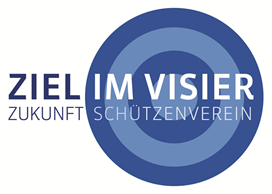 Was verbirgt sich hinter Ziel im Visier–Zukunft Schützenverein?
Zielsetzungen und strategische Ausrichtung
Teilziele
Stärkung der Mitgliederbindung im Schützenverein
Strategie: Nutzung der bereits vorhandenen hohen Bindungswirkung und stärkere Verknüpfung von sportlichen und sozialen Angeboten 
Mitgliederneugewinnung
Strategie: Schwerpunktsetzung bei ausgewählten Zielgruppen (Jugend, Wiedereinsteiger und Wiedereinsteigerinnen, Senioren und Seniorinnen)
Strategie: Nutzung des Bogensport und von Trendsportarten
Ziel im Visier – Zukunft Schützenverein // 08.03.2016  // Deutscher Schützenbund, Lahnstr. 120, 65195 Wiesbaden	6 von 20
[Speaker Notes: Für die formulierten Teilziele hat die Projektgruppe bereits erste Strategien diskutiert und ausgewählt, die dazu beitragen sollen, die Ziele zu erreichen. 

Zur Stärkung der Mitgliederbindung im Schützenverein soll die bereits vorhandene hohe Bindungswirkung der Vereine genutzt werden. Zudem wird eine stärkere Verknüpfung von sportlichen und sozialen Angeboten angestrebt.

In Bezug auf die Mitgliederneugewinnung sieht die Projektgruppe den Schwerpunkt bei einigen ausgewählten Zielgruppen und hier stehen besonders die Jugend, Wiederensteiger und Wiedereinsteigerinnen sowie Senioren und Seniorinnen im Vordergrund, da die Projektgruppe bei diesen Gruppierungen das größte Potential sieht!

Zudem soll der Bogensport und weitere Trendsportarten verstärkt zur Mitgliederneugewinnung genutzt werden.]
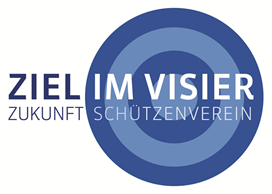 Was verbirgt sich hinter Ziel im Visier–Zukunft Schützenverein?
Zielsetzungen und strategische Ausrichtung
Teilziele
Klare interne und externe Profilierung des DSB 
Strategie: Profilschärfung im DSB
Strategie: Stärkung des positive Bildes der Schützenvereine im DSB in der Öffentlichkeit
Stärkung der Vereinsarbeit
Strategie: Qualifizierung der ehren- und hauptamtlichen Mitarbeitern/ Mitarbeiterinnen auf allen Ebenen
Strategie: Aufgabendefinition der Verbandsebene zur Unterstützung der Vereine
Ziel im Visier – Zukunft Schützenverein // 08.03.2016  // Deutscher Schützenbund, Lahnstr. 120, 65195 Wiesbaden	7 von 20
[Speaker Notes: Für die interne und externe Profilierung des Deutschen Schützenbundes ist es in jedem Fall notwendig, das Profil des Deutschen Schützenbundes intern und in der Öffentlichkeit zu schärfen. Zudem wird eine wesentliche Aufgabe darin bestehen, ein positives Bild der Schützenvereine im Deutschen Schützenbund in der Öffentlichkeit darzustellen.

Um die Vereinsarbeit zu stärken, sieht die Projektgruppe ein wesentliches Potential darin, die ehren- und hauptamtlichen Mitarbeiter und Mitarbeiterinnen auf allen Ebenen stärker als bisher für die diversen Aufgabenstellungen zu qualifizieren. 

Voraussetzungen zur Erreichung des Oberziels und auch der definierten Unterziele ist eine klare Aufgabendefinition der Verbandsebene. Es ist zu klären, wer in Bezug auf die Mitgliederentwicklung und hinsichtlich der Unterstützung der Vereine für welche Aufgabe zuständig ist? Welche Aufgaben können die Landesverbände übernehmen und für welche Aufgaben ist der Deutsche Schützenbund zuständig. Hier sollte eine eindeutige Aufgabenklärung der verschiedenen Ebene herbeigeführt werden.]
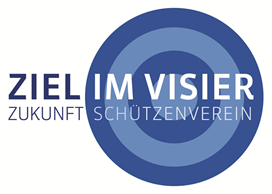 Was verbirgt sich hinter Ziel im Visier–Zukunft Schützenverein?
Maßnahmenplan
Teilziel: Stärkung der Mitgliederbindung im Schützenverein
Vereinsoffensive
Darstellung der Angebote im Verein
„Bring-Mit“-Aktion
Ansprechpartner für Neumitglieder in den Vereinen
Steigerung der Attraktivität und Erweiterung des Angebots für Ältere
 Auflageschießen 50+
 50+ -Programm
Tag der Schützenvereine in Deutschland
Ziel im Visier – Zukunft Schützenverein // 08.03.2016  // Deutscher Schützenbund, Lahnstr. 120, 65195 Wiesbaden	8 von 20
[Speaker Notes: Vereinsoffensive: die Vereine sollen wieder offensiv in ihrem Umfeld auftreten, der Fokus liegt hier auf einer Stärkung der Vereine (mit Hilfe von allen Verbandsebenen) 

Zudem ist es notwendig, die verschiedenen Facetten und Angebote, die die Schützenvereine bieten, stärker im Verein selber und nach außen darzustellen. 

Die Befragungen haben gezeigt, dass viele Vereinsmitglieder über Familienmitglieder sowie Freunde und Bekannte in den Schützenverein gefunden haben. Der Vorteil an entsprechenden „Bring-Mit“ Aktionen liegt unter anderem auch darin, dass die Neumitglieder direkt eine Bezugsperson im Verein haben und eine leichtere Integration von Neumitgliedern in den Verein erfolgt. 

Diese Bezugsperson für neue Mitglieder fehlen, nach Erfahrung einiger Projektmitglieder, in einigen Vereinen. Es ist aber wichtig, dass die neuen Mitglieder konkrete Ansprechpartner haben, an die sie sich wenden können und die die Betreuung und Einführung der neuen Mitglieder übernehmen. 

In den Schützenvereinen gibt es viele ältere Mitglieder, die häufig nur passive Mitglieder sind. Hier ist es wichtig, die Attraktivität des Schießsports durch entsprechende, altersangemessene Angebote zu erhalten, um die Bindung dieser Mitglieder an den Schützenverein zu stärken. Zwei Beispiele wären hier das Auflageschießen oder spezielle 50+ Programme.

Ein „Tag der Schützenvereine in Deutschland“ stärkt das Gemeinschaftsgefühl aller Schützen untereinander, auch über Vereinsgrenzen hinweg und führt zudem zu einer öffentlichkeitswirksamen Darstellung der Schützenvereine und der diversen Leistungen der Schützenvereine.]
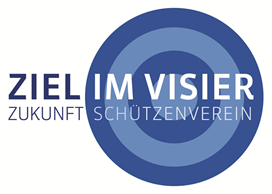 Was verbirgt sich hinter Ziel im Visier–Zukunft Schützenverein?
Maßnahmenplan
Teilziel: Stärkung der Mitgliederbindung im Schützenverein
Wettbewerbe im Traditionsbereich
Erstellung breitensportlicher Varianten von Schießsportdisziplinen
Ziel im Visier – Zukunft Schützenverein // 08.03.2016  // Deutscher Schützenbund, Lahnstr. 120, 65195 Wiesbaden	9 von 20
[Speaker Notes: Ein weiterer Aspekt, der zu einer stärkeren Mitgliederbindung beitragen könnte, wären Wettbewerbe im Traditionsbereich, die für ausgewählte Zielgruppen des Vereins sehr interessant sein könnten (Bsp. Fahnenschwenken)

Für die Mitgliederbindung wäre es zudem hilfreich, breitensportliche Varianten für ausgewählte Schießsportdisziplinen zu entwickeln und in den Vereinen umzusetzen, bei denen die Leistung nebensächlich ist und gesellige Aspekte im Vordergrund stehen.]
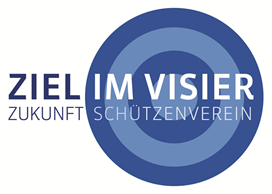 Was verbirgt sich hinter Ziel im Visier–Zukunft Schützenverein?
Maßnahmenplan
Teilziel: Mitgliederneugewinnung
Stärkung des Bogensports als eigenständige Marke
Gewinnung Kooperationspartner für Bogensport
Ausbildungsoffensive Bogensport
Arbeitshilfen „Aufbau einer Bogensparte“ / „Gründung eines Bogensportvereins“
Startpaket zur Einführung von Bogensport
Road-Show
Demonstration der Sportart bei Vereinen
Ziel im Visier – Zukunft Schützenverein // 08.03.2016  // Deutscher Schützenbund, Lahnstr. 120, 65195 Wiesbaden	10 von 20
[Speaker Notes: Der Bogensport hat in der letzten Zeit einen großen Zulauf gefunden. Wir sind uns sicher, dass hier noch einige ungenutzte Potentiale liegen. Insbesondere kann der Bogensport dazu beitragen, neue Mitglieder zu gewinnen.

Der Bogensport ist als eigenständige Marke im Deutschen Schützenbund zu etablieren.

Über den Bogensport können verschiedene Kooperationspartner gewonnen werden, die möglicherweise zur Zeit aufgrund des Images der Schützen eher zurückhaltend auf Kooperationsangebote reagieren. Beispielsweise können wir uns vorstellen, dass insbesondere Schulen sehr positiv auf Kooperationsangebote mit Bogensportvereinen oder Bogensparten reagieren.

Ein derartiger Aufbau des Bogensports benötigt natürlich auch entsprechend qualifizierte Übungsleiter und Trainer, weshalb wir eine Ausbildungsoffensive für den Bogensport starten möchten.

Interessierte Vereine können erste Hilfestellungen zum Aufbau einer Bogensparte oder zur Gründung eines Bogensportvereins in Arbeitshilfen finden, die jedem Interessierten zur Verfügung gestellt werden.

Über den DSB soll ein vergünstigtes „Starterpaket“ mit den zur Einführung von Bogensport benötigten Grundmaterialien bezogen werden können. Diese können in Kooperation mit Partnerfirmen entwickelt und erstellt werden.

Zusätzlich soll der Bogensport bei einer Road-Show vorgestellt und beworben werden (z.B. bei den Mitgliederversammlungen der Landesverbände oder bei sonstigen Veranstaltungen, bei denen die Zielgruppe für den Bogensport zu finden ist). Zudem könnten Vereine motiviert werden, die Sportart bei verschiedensten Gelegenheiten zu demonstrieren.]
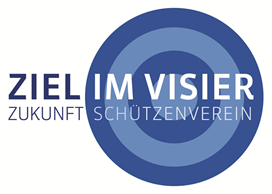 Was verbirgt sich hinter Ziel im Visier–Zukunft Schützenverein?
Maßnahmenplan
Teilziel: Mitgliederneugewinnung
Sommerbiathlon
Lichtschießen
Jedermann-Wettkämpfe
Wettbewerb / Preis für den größten Mitgliederzuwachs
Kooperationen mit Sportverbänden zur gemeinsamen Angebotserweiterung
Stärkere Verknüpfung von Schützenvereinen mit sportlichen Angeboten
Mehrkampf-Wettbewerbe
Einrichtung einer Arbeitsgruppe „Neue Techniken im Schießsport“
Ziel im Visier – Zukunft Schützenverein // 08.03.2016  // Deutscher Schützenbund, Lahnstr. 120, 65195 Wiesbaden	11 von 20
[Speaker Notes: Unabhängig vom Bogensport gilt es, schießsportliche Varianten wie Sommerbiathlon und Lichtschießen weiter voranzutreiben.

Zusätzlich können Jedermann-Wettkämpfe in verschiedenen Disziplinen veranstaltet werden.

Es wäre denkbar, Wettbewerbe für Vereine mit dem größten Mitgliederzuwachs auszuschreiben, um die Vereine zur aktiven Mitgliedergewinnung zu motivieren. 

Zudem sollte der Deutsche Schützenbund über Kooperationen mit anderen Sportverbänden nachdenken, um gemeinsam mit diesen neue, attraktive Angebote zu entwickeln. 

Auch die Schützenvereine vor Ort sollten über eine stärkere Verknüpfung und Kooperation mit anderen Sportvereinen vor Ort nachdenken, um hier gemeinsam Angebote zu entwickeln. Über solche Kooperationen wäre es auch möglich, den Aspekt der fehlenden Bewegung im Schießsport aufzufangen und zu kompensieren.

Ein weiterer Ansatz wären neue Wettkampf-Formate, wie bspw. Mehrkampf-Wettbewerbe, bei denen verschiedene Schießsportdisziplinen miteinander verknüpft werden.

Technik und Schießsport sind eng miteinander verbunden. Eine spezielle Arbeitsgruppe könnte sich mit den Neuerungen auf diesem Gebiet auseinandersetzen und umfassend informieren.]
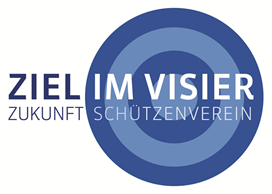 Was verbirgt sich hinter Ziel im Visier–Zukunft Schützenverein?
Maßnahmenplan
Teilziel: Klare interne und externe Profilschärfung des DSB
Schaffung einer Markenwelt im DSB
Marke „Schützenvereine im DSB“
Zertifizierung Vereinsprofile

Integration des Behindertensports
Veränderung Regelwerk zur Inklusion von Behinderten
Kooperation mit dem DBS
Ziel im Visier – Zukunft Schützenverein // 08.03.2016  // Deutscher Schützenbund, Lahnstr. 120, 65195 Wiesbaden	12 von 20
[Speaker Notes: Zum Teilziel Profilschärfung des Deutschen Schützenbundes bis 2015 kommt die Projektgruppe zu dem Ergebnis, dass es hilfreich sein könnte, eine Markenwelt im DSB zu schaffen. 
Dabei soll die Marke „Schützenvereine im DSB“ positioniert werden, die nach außen eine klare Abgrenzung zu Vereinen anderer Verbände ermöglicht und für den Nachfrager eine Orientierungshilfe bietet. 

Darüber hinaus könnte der DSB sich mit unterschiedlichen Vereinsprofilen auseinandersetzen und hierzu verschiedene Marken bzw. Zertifikate entwickeln. Möglicherweise könnten sich die Vereine diese diversen Profile zertifizieren lassen und damit nach außen ihre Ausrichtung dokumentieren (Bsp. Leistungssportlich ausgerichteter Verein, Traditions-Verein, etc.)

Ein weiterer Aspekt zur Profilschärfung könnte auch die stärkere Integration des Behindertensport sein. Hier sollte es die Aufgabe sein, Behinderte Menschen stärker und besser als bisher in den Schießsport zu integrieren. Hierfür muss das Regelwerk entsprechend angepasst werden und die Kooperationen mit dem DBS weiter forciert werden.]
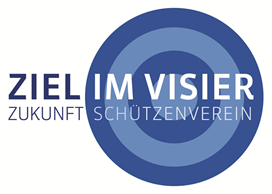 Was verbirgt sich hinter Ziel im Visier–Zukunft Schützenverein?
Maßnahmenplan
Teilziel: Klare interne und externe Profilschärfung des DSB
Strukturreform
 Herausgearbeitete, spezifische Organisationsstruktur
 Schießsport/Bogensport/Trendsport
 Eigenes Leistungssportprofil mit Organisationsstruktur
 „Durchforstung“ des Disziplinenkataloges im Sportschießen
Ziel im Visier – Zukunft Schützenverein // 08.03.2016  // Deutscher Schützenbund, Lahnstr. 120, 65195 Wiesbaden	13 von 20
[Speaker Notes: Zur Profilschärfung des Deutschen Schützenbundes gehört auch die bereits angedachte Strukturreform.]
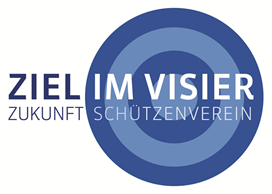 Was verbirgt sich hinter Ziel im Visier–Zukunft Schützenverein?
Maßnahmenplan
Teilziel: Klare interne und externe Profilschärfung des DSB
Initiative „Schützenhilfe“
Imagekampagne zum sozialen Engagement von Schützenvereinen
Aufbau Schützenhilfe-Fond
Schützenhilfe im DSZ Wettbewerb
Nutzung neuer Medien
Bundesweite Imagekampagne
Aufklärungsfilm DSB
Ziel im Visier – Zukunft Schützenverein // 08.03.2016  // Deutscher Schützenbund, Lahnstr. 120, 65195 Wiesbaden	14 von 20
[Speaker Notes: Eine Maßnahme zur Profilschärfung könnte die Initiative „Schützenhilfe“ sein. 
Hier soll das soziale Engagement von Schützenvereinen in der Gesellschaft mithilfe einer Imagekampagne hervorgehoben werden. 
Darüberhinaus wäre es möglich, einen speziellen „Schützenhilfe-Fond“ zur Finanzierung von sozialen Projekten in Schützenvereinen aufzubauen. Das Thema könnte noch unterstützt werden durch einen Wettbewerb zur Schützenhile in der Deutschen Schützenzeitung. 

Für die Darstellung des DSB in der Öffentlichkeit sollten verstärkt die neuen Medien genutzt werden, um auch die Zielgruppen zu erreichen, die sich vorwiegend mithilfe dieser Medien informieren.

Die Projektgruppe hat angedacht, eine bundesweite Imagekampagne zu starten, die nochmal die Stärken der Schützenvereine und das Potential herausstellt. Unterstütztend kann hier ein Aufklärungsfilm des DSB einen Beitrag leisten.]
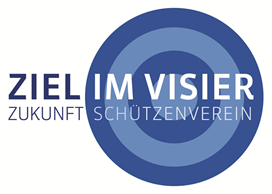 Was verbirgt sich hinter Ziel im Visier–Zukunft Schützenverein?
Maßnahmenplan
Teilziel: Klare interne und externe Profilschärfung des DSB
Nutzung von Großveranstaltungen für die Mitgliederentwicklung
DSB-Großveranstaltung mit Außenwirkung in der Öffentlichkeit
Ziel im Visier – Zukunft Schützenverein // 08.03.2016  // Deutscher Schützenbund, Lahnstr. 120, 65195 Wiesbaden	15 von 20
[Speaker Notes: Großveranstaltungen wie die WM im eigenen Land haben eine starke Außenwirkung in der Öffentlichkeit und bieten eine gute Möglichkeit, um den DSB und seine Schützenvereine bzw. die Leistungen der Schützenvereine in einem positivem Umfeld zu präsentieren. Sie sollten in jedem Fall für die Mitgliedergewinnung und –bindung genutzt werden.]
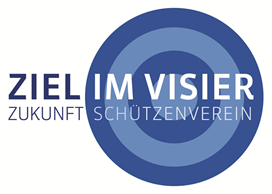 Was verbirgt sich hinter Ziel im Visier–Zukunft Schützenverein?
Maßnahmenplan
Teilziel: Stärkung der Vereinsarbeit
Rollen- und Aufgabenklärung auf den verschiedenen Ebenen
Regional-Workshops zum Projekt Mitgliederentwicklung ab 2010
Regionalmanager
Zentrale Datenerfassung beim DSB
Qualifizierungsprozesse
Qualifizierung der Mitarbeitenden
Qualifizierungsreihe für Funktionsträger
Aktuelles Projekt der Frauen: „Von Mentoring zu Superleadership“
Ziel im Visier – Zukunft Schützenverein // 08.03.2016  // Deutscher Schützenbund, Lahnstr. 120, 65195 Wiesbaden	16 von 20
[Speaker Notes: Um die Vereine in ihrer Arbeit optimal zu unterstützen, sollte zunächst geklärt werden, wer welche Rolle und Aufgabe in Bezug auf die Stärkung der Vereinsarbeit auf den verschiedenen Ebenen (Verein, Bezirk, Landesverband, Dachverband) hat. 

Es wäre denkbar, Regional-Workshops durchzuführen, die das Thema der Mitgliederentwicklung in den Fokus stellen und die Vereine sensibilisieren. Zudem bieten diese Workshops die Möglichkeit, die Vereine zu einer aktiven Teilnahme an Aktivitäten im Rahmen des Projektes mitzuwirken und sich zu beteiligen.

Regionalmanager könnten eingesetzt werden, die die Beratung der Vereine vor Ort übernehmen und hier konkrete Hilfestellung leisten. 

Eine zentrale Datenerfassung beim DSB kann auch als eine Maßnahme zur Stärkung der Vereinsarbeit gesehen werden.

Eine wesentliche Rolle spielen Qualifizierungsprozesse auf allen Ebenen und bei allen Beteiligten. So müssen die Mitarbeitenden und die Funktionsträger fit gemacht werden für die Aufgaben, die sie zu bewältigen haben. Hier sieht die Projektgruppe ein wesentliches Optimierungspotential.]
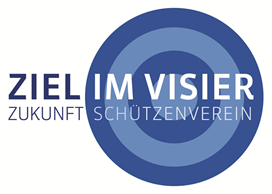 Was verbirgt sich hinter Ziel im Visier–Zukunft Schützenverein?
Maßnahmenplan
Teilziel: Stärkung der Vereinsarbeit
Einbindung Mitgliederentwicklung in die Übungsleiter Aus-/Fort-/ Weiterbildung
Qualifizierungsreihe der Landesgeschäftsführer
Best-Practise Plattformen / Ideenpool
Ehrenamts-/Engagements „Offensive“ Kampagne
Ehrenamtszertifikat
Ehrenamtler des Jahres
Aufgabenbeschreibung für Ehrenamtliche / Zuordnung von Funktionen
Hilfestellung zur Gewinnung Ehrenamtlicher
Ziel im Visier – Zukunft Schützenverein // 08.03.2016  // Deutscher Schützenbund, Lahnstr. 120, 65195 Wiesbaden	17 von 20
[Speaker Notes: Die Thematik der Mitgliederentwicklung, also der Mitgliedergewinnung und –bindung, soll stärker in die Aus-/ Fort- und Weiterbildung der Übungsleiter eingebunden werden, um auch hier zu verdeutlichen, welche wesentliche Rolle den Übungsleitern und Trainern im Themenfeld der Mitgliederentwicklung zukommt.

In Zusammenarbeit mit den Landesfachverbänden haben wir bereit eine Qualifizierungsreihe für die Landesgeschäftsführer durchgeführt.

Wir möchten eine Art Ideenpool anlegen, in dem sich die Vereine über erfolgreiche Maßnahmen austauschen können und Anregungen und Hilfestellung für die tägliche Arbeit erhalten.

Für die Vereine ist sowohl die Gewinnung neuer ehrenamtlicher Mitarbeiter von Bedeutung, als auch die Motivation der bereits ehrenamtlich Tätigen. Ein wichtiger Aspekt ist hier die Ehrung von Ehrenamtlichen. So sind neben vereinsbezogenen Ehrungen auch egionale und bundesweite Auszeichnungen, wie beispielsweise zum Ehrenamtler des Jahres möglich und können dazu beitragen, den „Wert“ ehrenamtlicher Arbeit wieder zu steigern. Zudem könnte es hilfreich sein, ein Zertifikat für Ehrenamtliche zu entwickeln, mit dem die Leistungen gewürdigt werden.

Eine Aufgabenbeschreibung für Ehrenamtliche sowie mögliche Zuordnung von Funktionen und auch eine konkrete Hilfestellung zur Gewinnung Ehrenamtlicher könnte für viele Vereine die Suche nach neuen ehrenamtlichen Mitarbeitern erleichtern.]
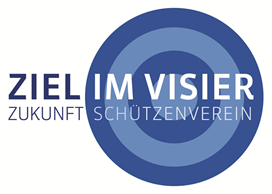 Was verbirgt sich hinter Ziel im Visier–Zukunft Schützenverein?
Die Kampagne ist breit aufgestellt und besteht aus vielen einzelnen Bausteinen.  
Ein Baustein davon war das „Wochenende der Schützenvereine“. („War“, da in der Sitzung am 28.02.2016 beschlossen wurde, das „Wochenende der Schützenvereine“ zukünftig nicht mehr zu bewerben!)
Weitere Bausteine sind z.B.: 
die Homepage www.ziel-im-visier.de als zentrale Informationsplattform
Angebote zum Vereinsservice, um die Vereine bei der täglichen Arbeit zu unterstützen und so zu stärken und zu entlasten
Angebote für neue Zielgruppen (z.B. Bogensport in Schule / Betrieb)
Interne und externe Profilierung der Schützenvereine
Überarbeitung der Verbandsstrukturen des DSB, um eine Mitgliederentwicklung positiv zu beeinflussen
Ziel im Visier – Zukunft Schützenverein // 08.03.2016  // Deutscher Schützenbund, Lahnstr. 120, 65195 Wiesbaden	18 von 20
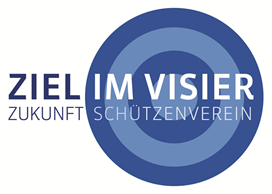 Was bedeutet dies im Einzelnen?
Die Mitgliederentwicklungskampagne „Ziel im Visier – Zukunft Schützenverein“ ist eine Kampagne des Deutschen Schützenbundes mit seinen Landesverbänden.
Aus dem Auftritt im Internet wird das „Wochenende der Schützenvereine“ herausgenommen. Die Homepage ziel-im-visier.de wird nun in der nächsten Zeit überarbeitet, und erfährt ein Facelifting.
Viele damals von der Arbeitsgruppe mit der Führungs-Akademie des DOSB erarbeiten Punkte haben wir bereits umgesetzt.  
Einige müssen noch angegangen werden.
Für die Koordination der zu entwickelnden Maßnahmen wurde eine kleine Arbeitsgruppe eingesetzt, die nun regelmäßig tagen wird.
Es muss uns gelingen, sämtliche Ebene des Verbandes für die Mitgliederentwicklung anzusprechen und zu begeistern. Wenn nur einzelne das Ziel einer positiven Beeinflussung der Mitgliederentwicklung vor Augen haben, wird sich der gewünschte Effekt nicht einstellen.
Ziel im Visier – Zukunft Schützenverein // 08.03.2016  // Deutscher Schützenbund, Lahnstr. 120, 65195 Wiesbaden	19 von 20
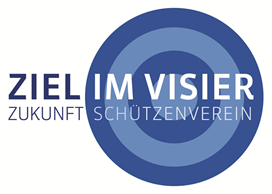 Was bedeutet dies im Einzelnen?
Wir haben große Aufgaben vor uns, packen wir es an!
Gemeinsam sind wir stark!
Vielen Dank für Ihren Einsatz!
Ziel im Visier – Zukunft Schützenverein // 08.03.2016  // Deutscher Schützenbund, Lahnstr. 120, 65195 Wiesbaden	20 von 20